Педагогическая панорама
Система обучения 
«От урока до работы с родителями»
Урок. Агницкая Ю.В. 
Цель: реализация принципа  единства приобретения знаний и умений и их практическое использование.
Внеурочная деятельность.  Платонова А.Б. 
Цель: формирование  умений видеть многозначные слова,  понимать их значение
Дополнительное образование. Стамбулова Д.Т.
Цель: развитие коммуникативных способностей
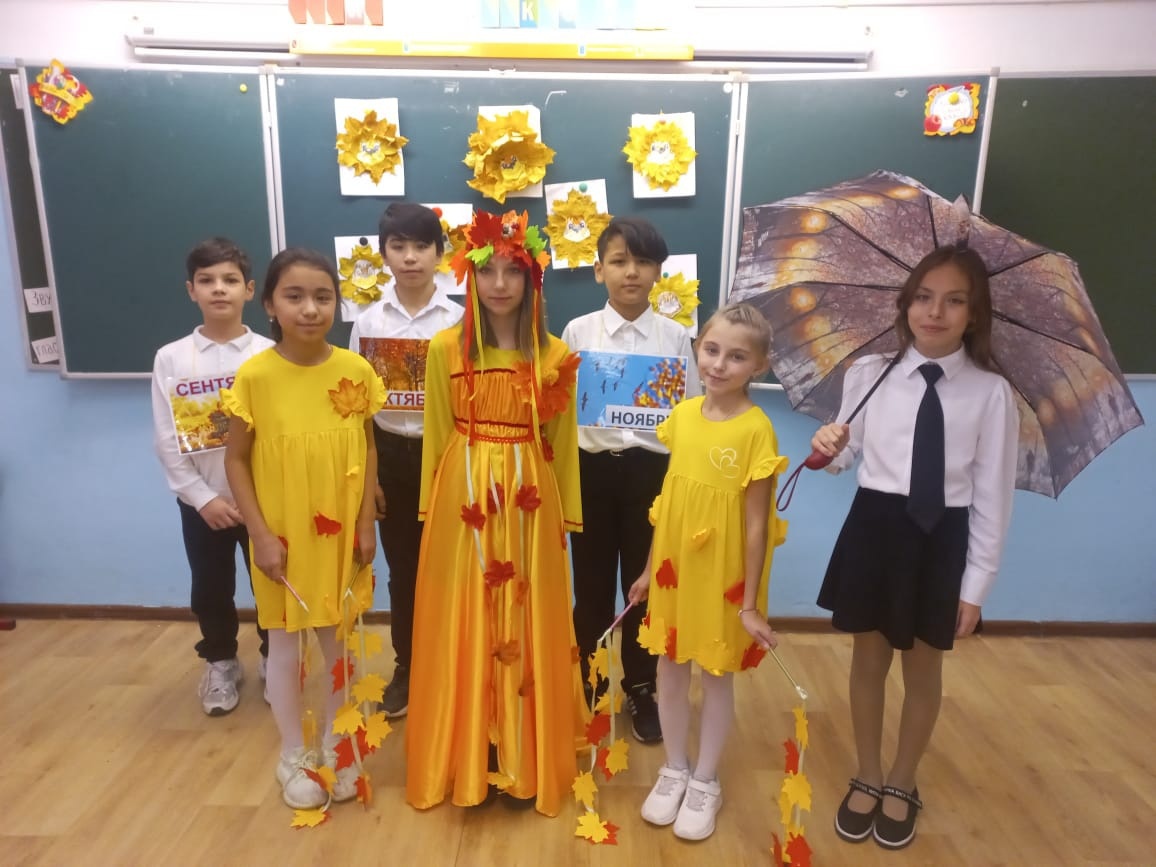 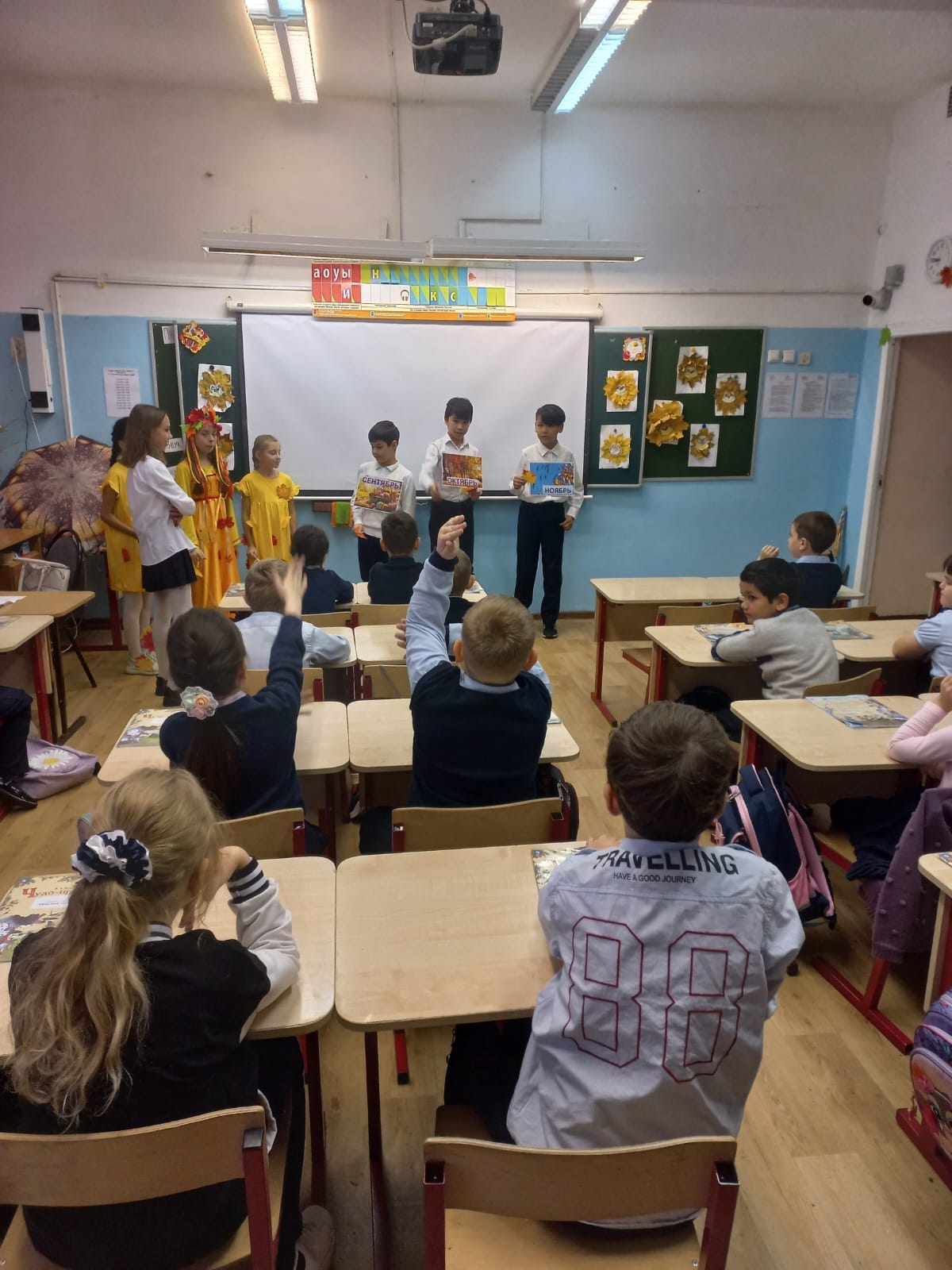 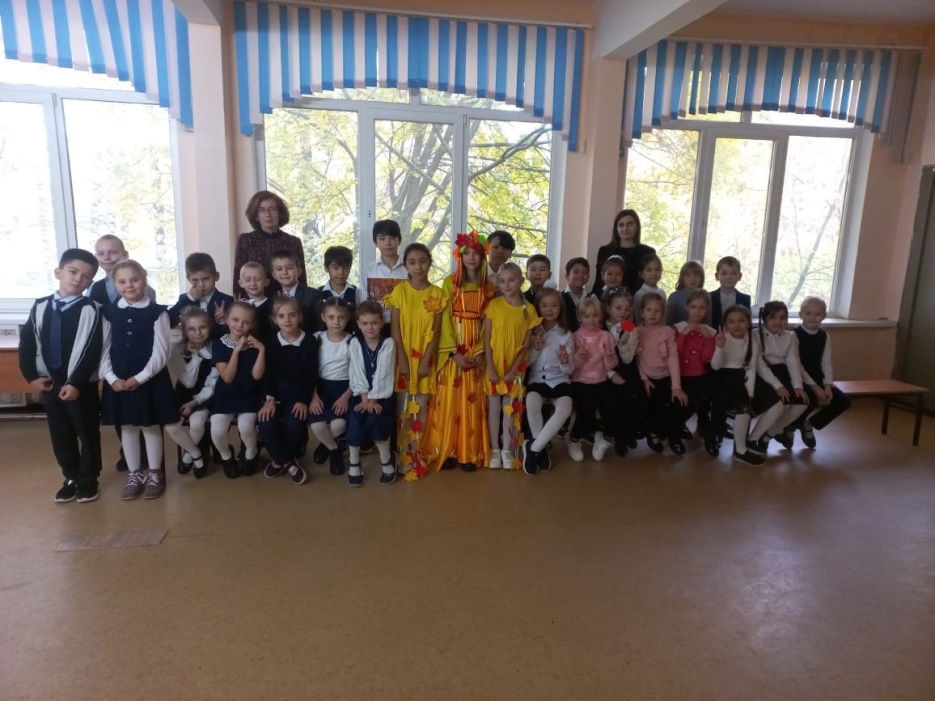 Классный час. Пастухова С.Е.
Цель: приобщение к русской культуре, расширение кругозора
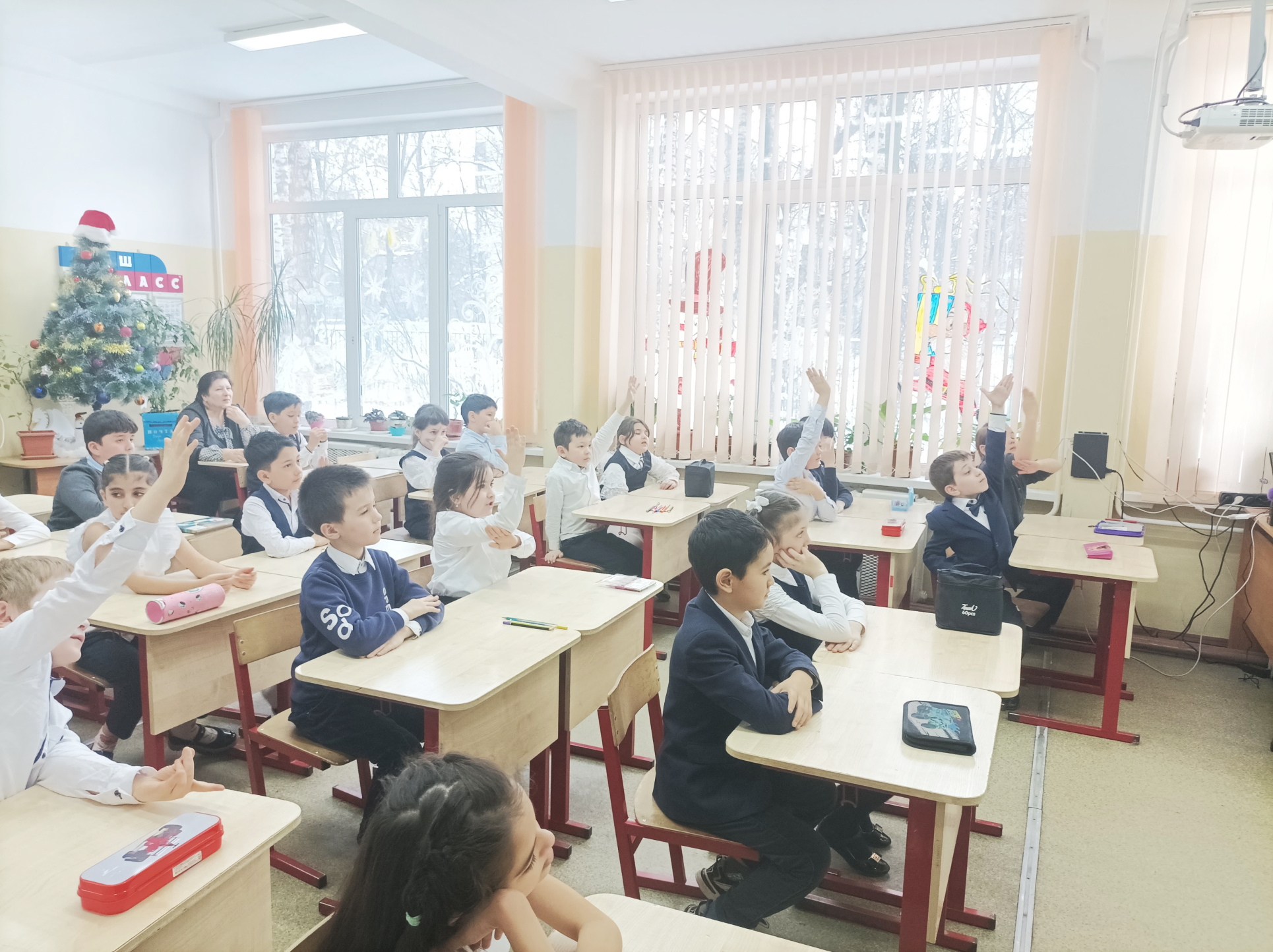 Группа продленного дня. Новичкова Г.А.
Цель: формирование навыков чтения и пересказа текстов, создание собственного речевого высказывания.
Работа с родителями. Сальникова Н.А.
Цель: эффективное наставничество педагога
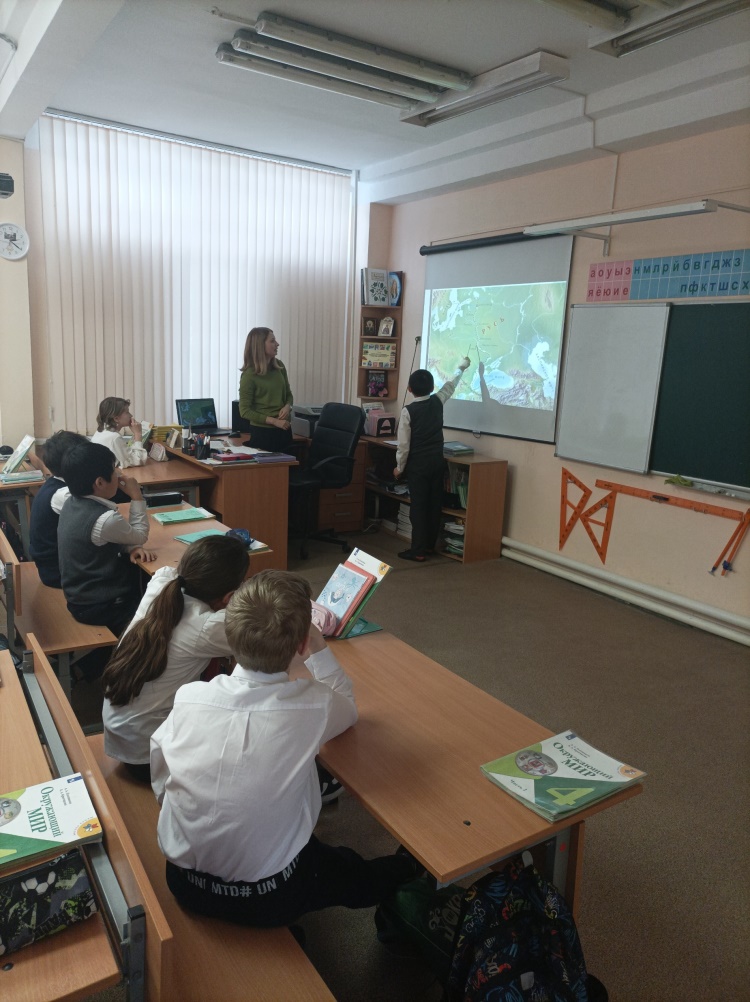 Комфортная среда обучения и ситуации успеха для каждого ребенка позволят достичь цели обучения русскому языку как иностранному
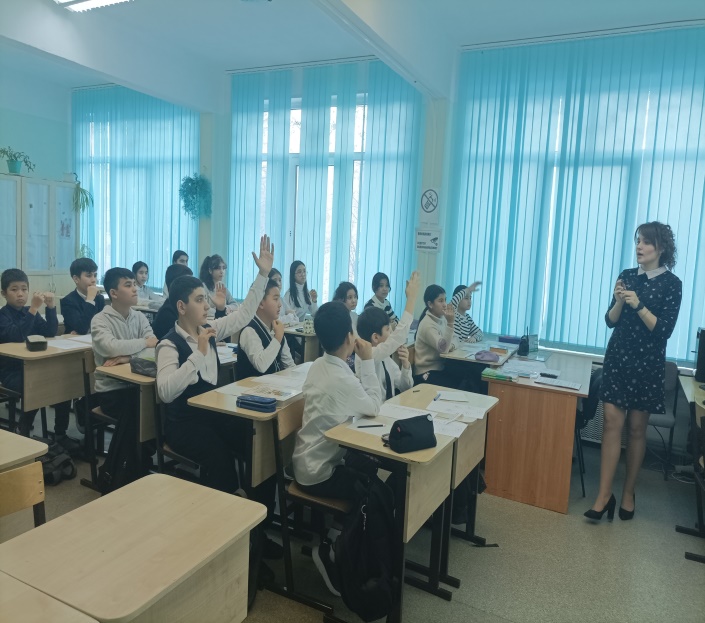 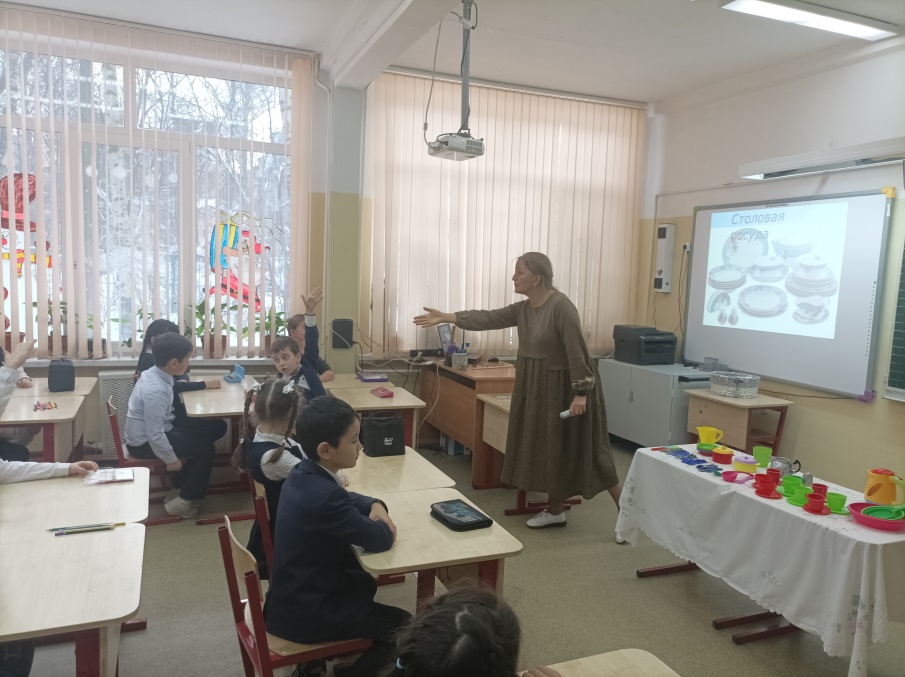